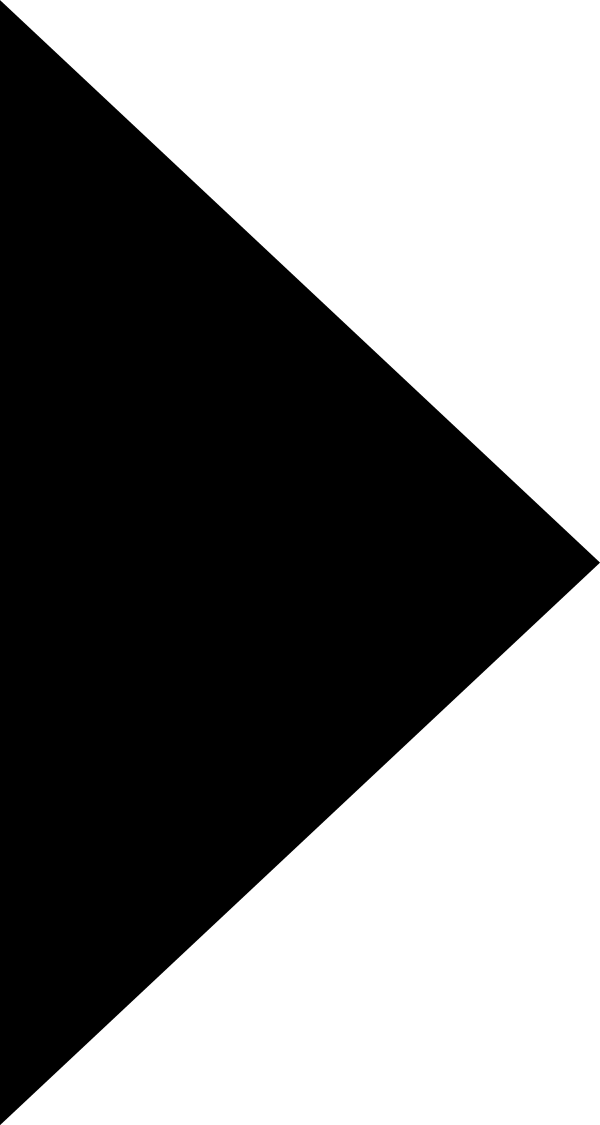 UNCLACUISSIFIED
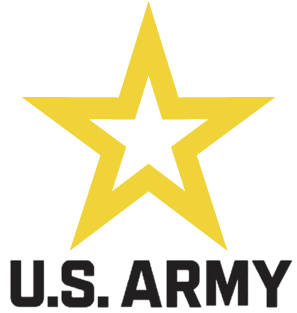 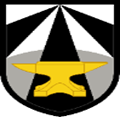 Modernizing the Army Health System 
to support MDO!
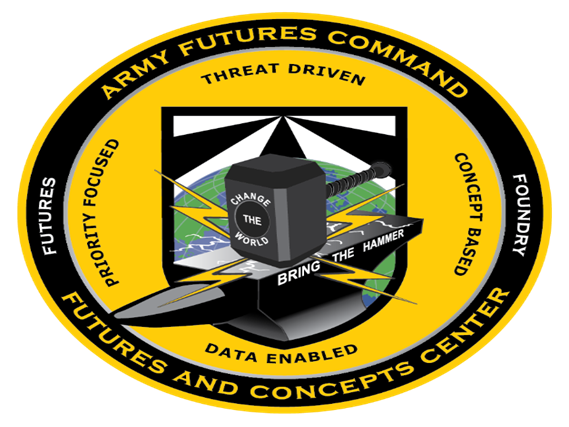 MEDICAL CENTER OF EXCELLENCE
COL James J. Jones, PhD, PA-CDirector, Medical Capability Development Integration Directoratejames.j.jones68.mil@army.mil571-282-8669
Unclassified
UNCLASSIFIED
1
DISCLOSURES
COL James Jones has no relevant financial or non-financial interests to disclose.
This continuing education activity is managed and accredited by AffinityCE, in collaboration with AMSUS. AffinityCE and AMSUS staff, as well as planners and reviewers, have no relevant financial interests to disclose. AffinityCE adheres to the ACCME’s Standards for Integrity and Independence in Accredited Continuing Education. Any individuals in a position to control the content of a CME activity, including faculty, planners, reviewers, or others, are required to disclose all relevant financial relationships with ineligible entities (commercial interests). All relevant conflicts of interest have been mitigated prior to the commencement of the activity. Commercial support was not provided for this activity
LEARNING OUTCOMES:
At the conclusion of this activity, participants will be able to:

1) Describe how the AHS will maximize Return to Duty far Forward.
2) Analysis how the AHS will optimize Ground, Air, and Sea Evacuation.
3) Determine how the AHS will overcome contested logistics.
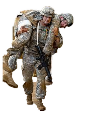 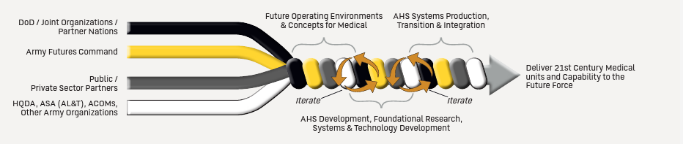 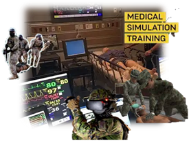 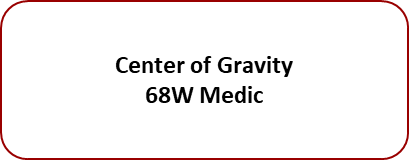 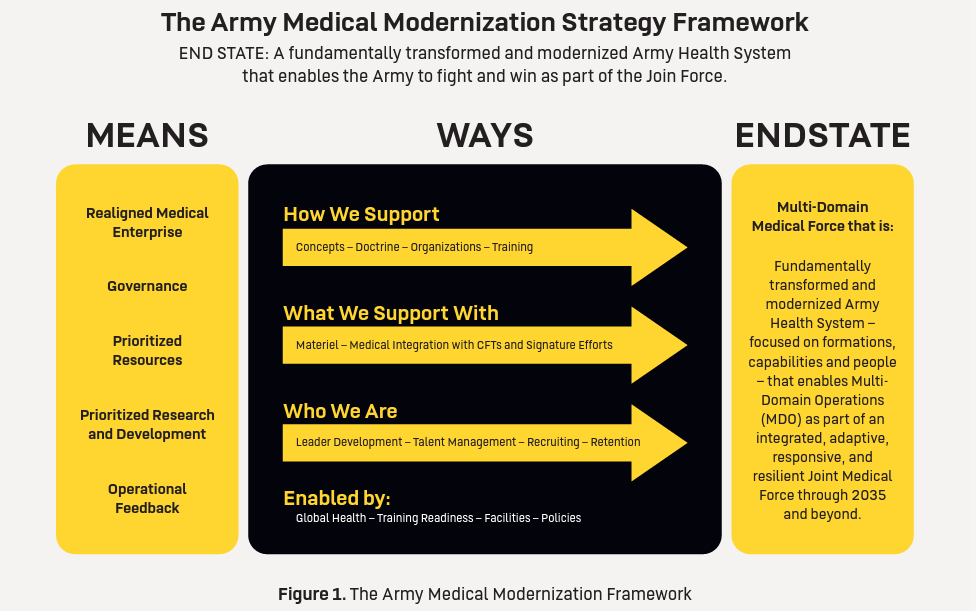 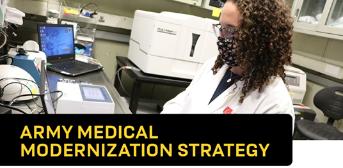 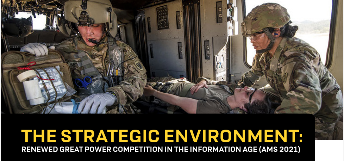 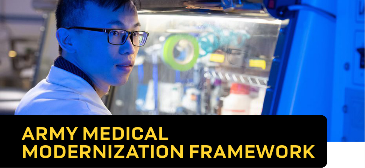 The Strategic Landscape
Army Strategic Guidance
Multi-Domain Operations
National & Joint Strategy
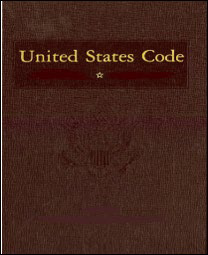 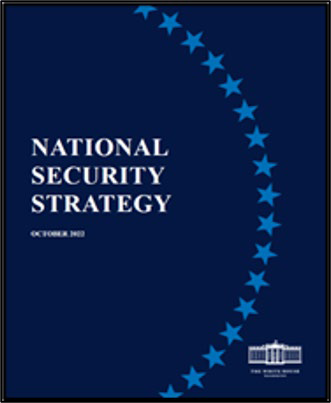 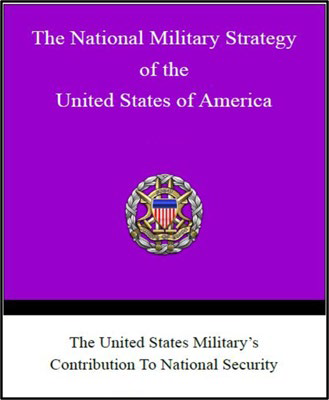 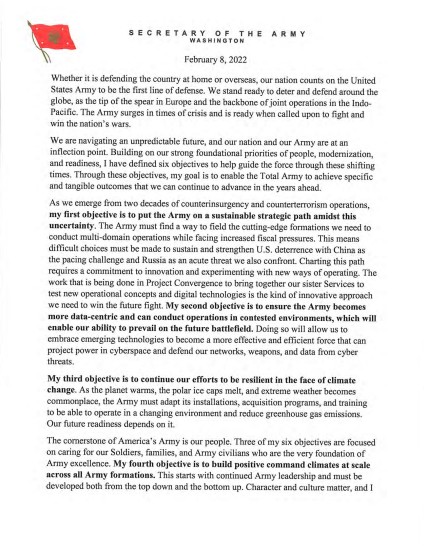 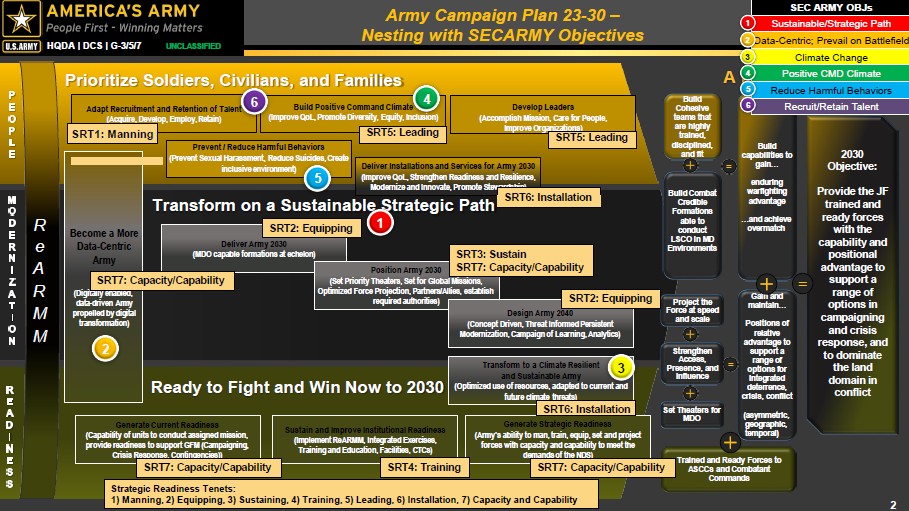 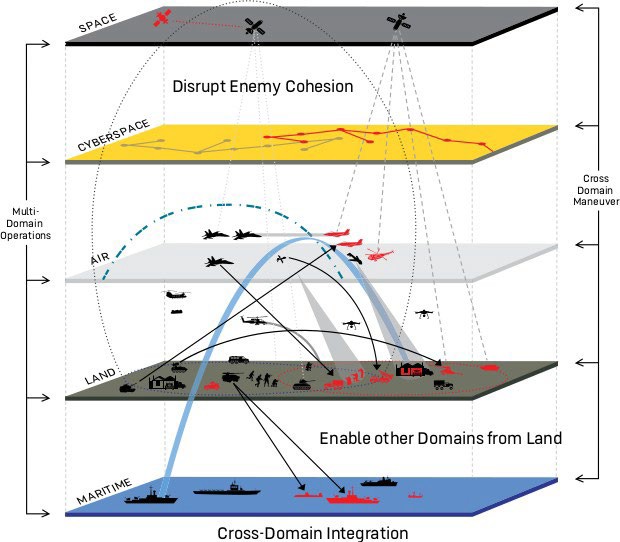 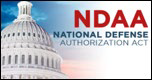 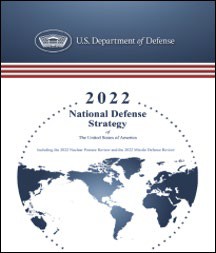 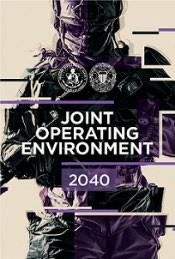 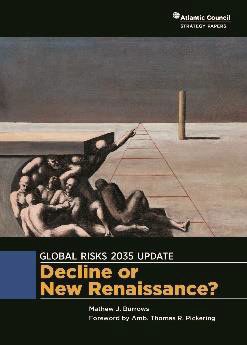 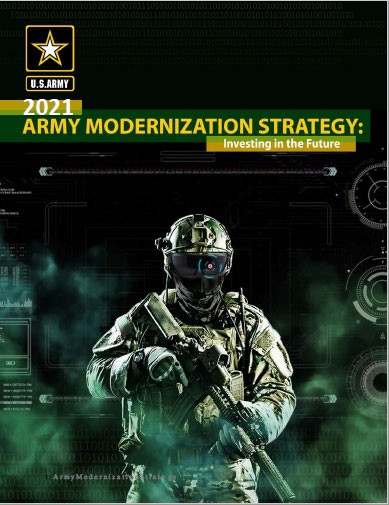 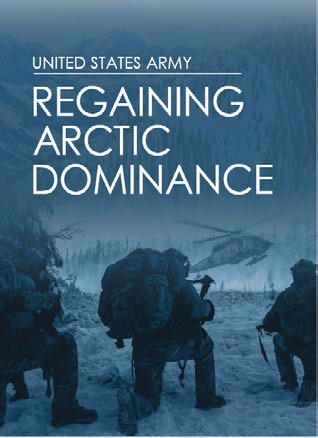 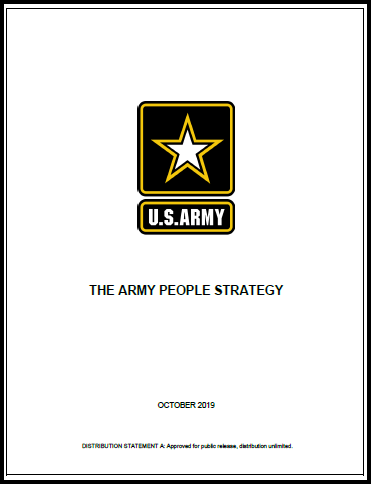 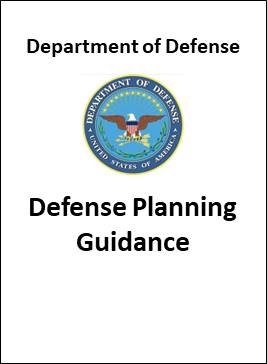 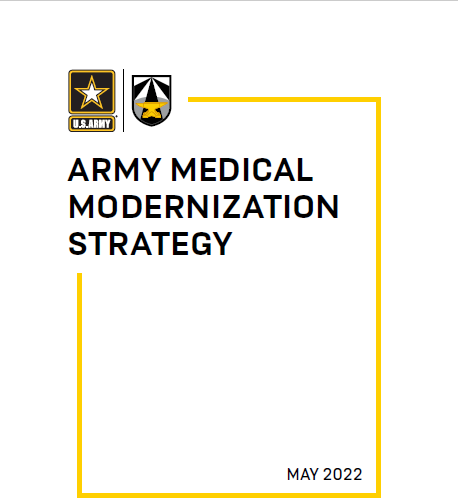 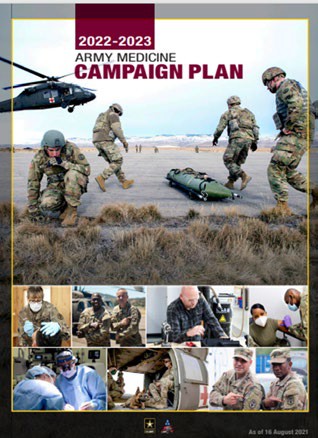 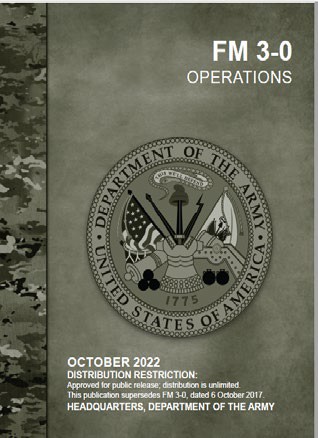 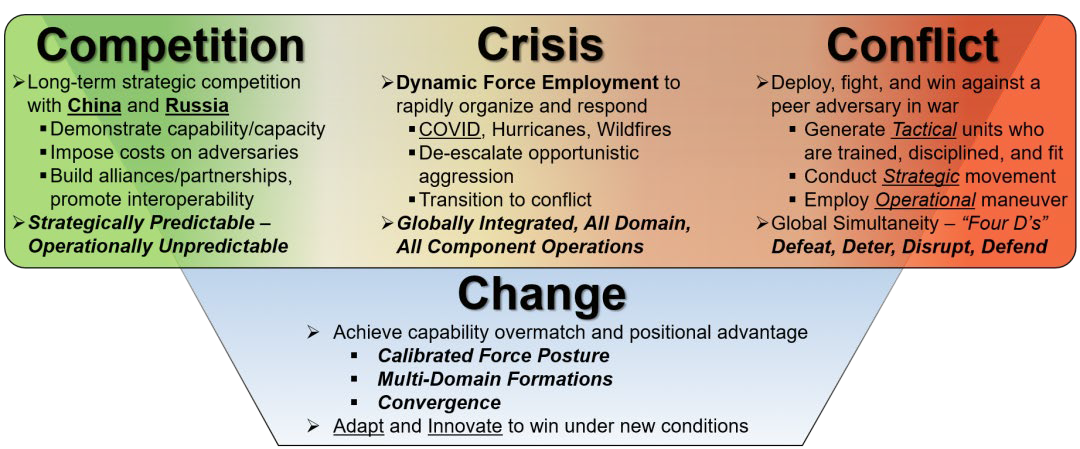 D - MDO / LSCO / Convergence
O - MDO Task Forces / SFAB / Cyber
T - Synthetic Training Environment
M - Modernization Priorities / CFTs
L/P - Talent Management / CAP / IPPS-A
Source: “The Question at the Center of Army Readiness: Ready for What?,” LTG Charles Flynn, 13 OCT 2020, Modern War Institute at West Point
“Adapt and Innovate to win under new conditions”
UNCLASSIFIED
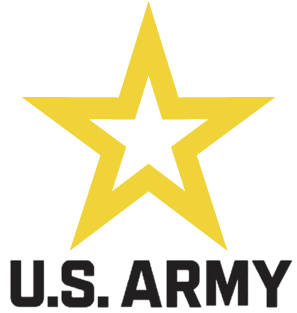 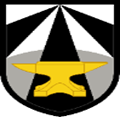 Challenges in the Future Operating Environment
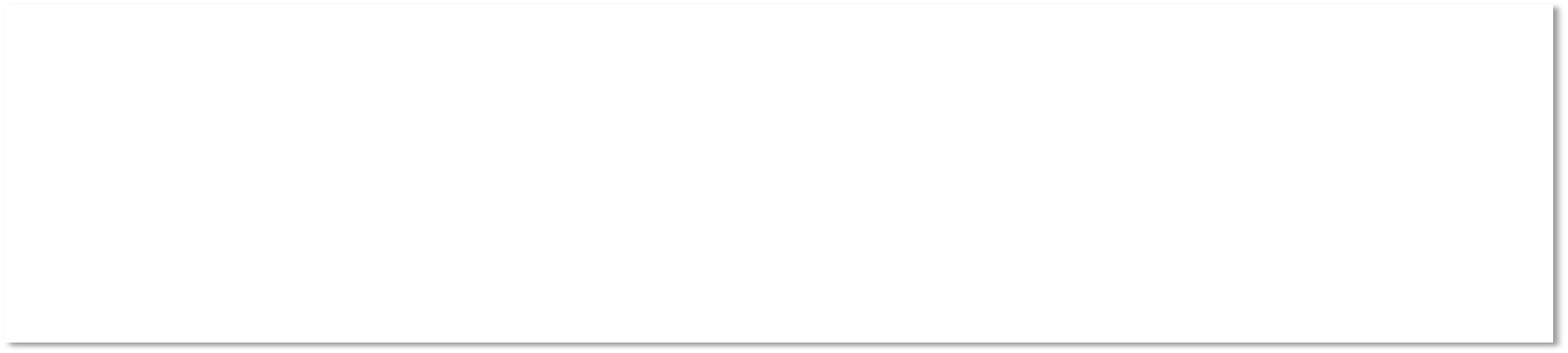 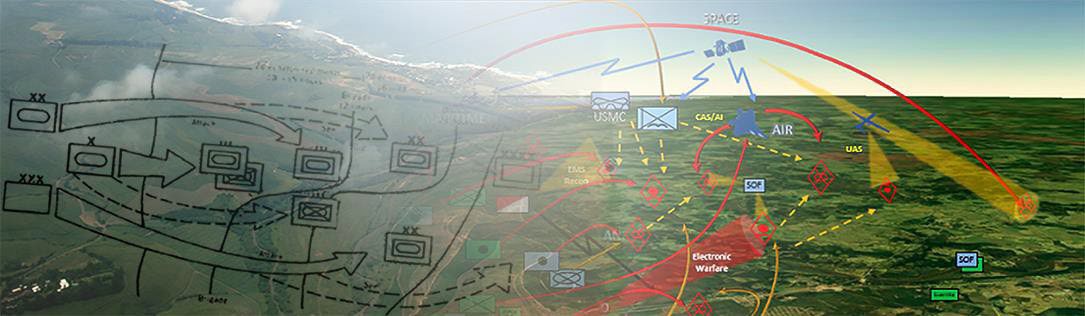 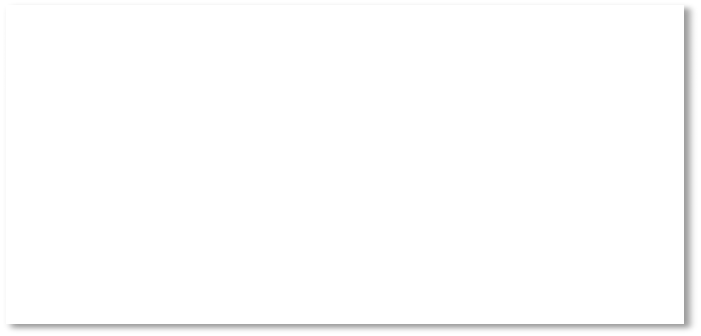 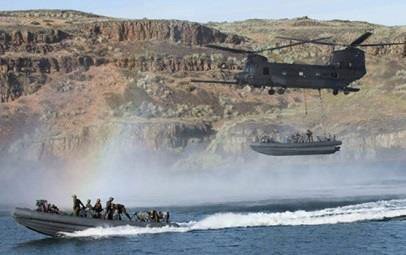 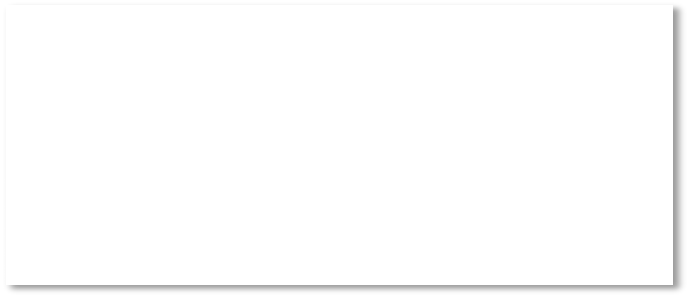 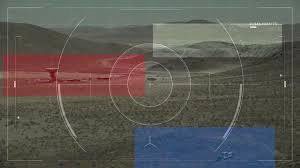 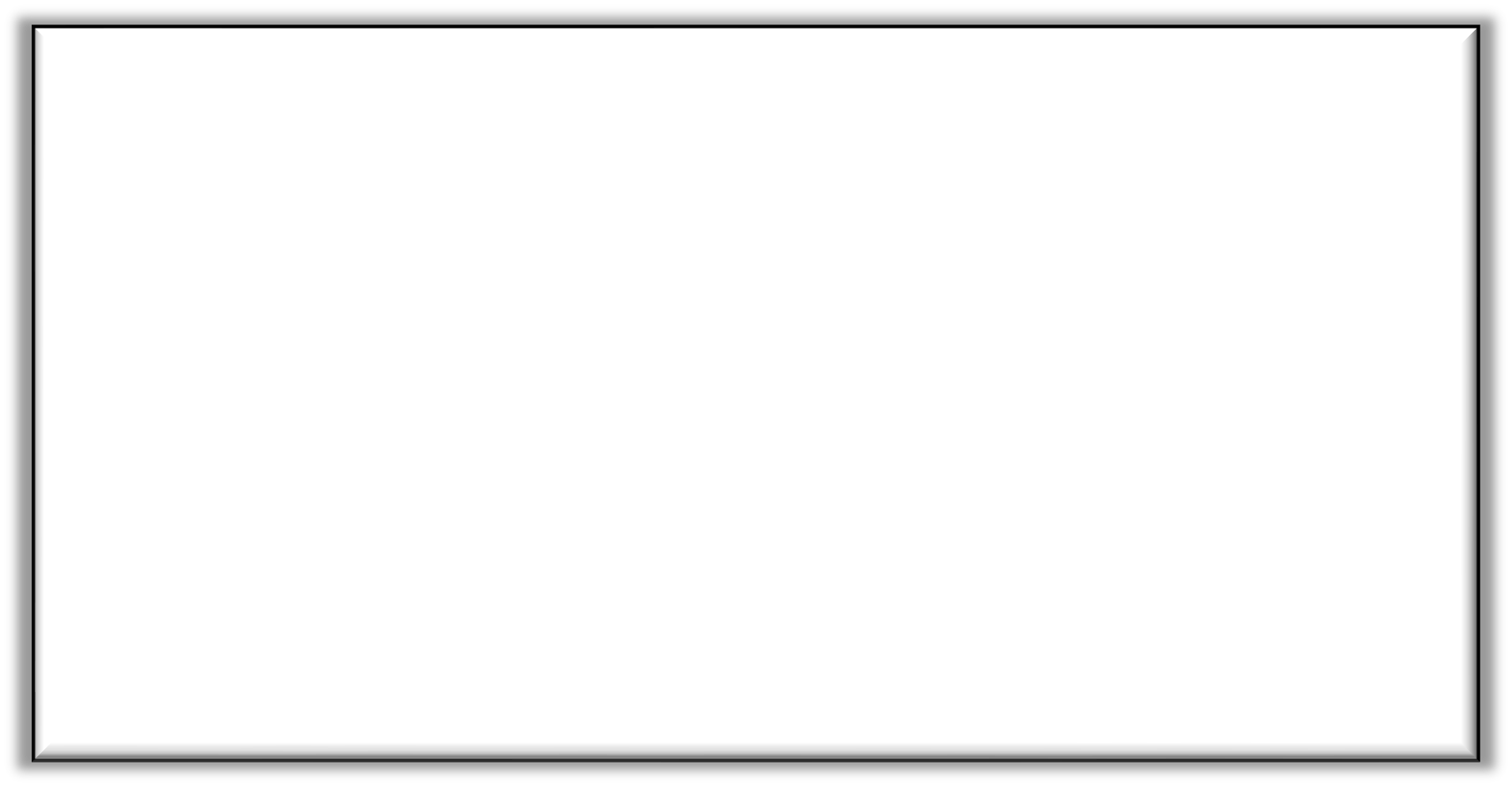 More violent, highly lethal operating environment
Under constant observation – all forms of contact
Lack of air superiority / on-demand evacuation
Contested communications & logistics
Survivability necessitates mobility
High casualty volumes (>10K/ 60 days)
Attrition of Medical Assets
No “Golden Hour”
Fort-to-Port challenges
CBRNE Employment
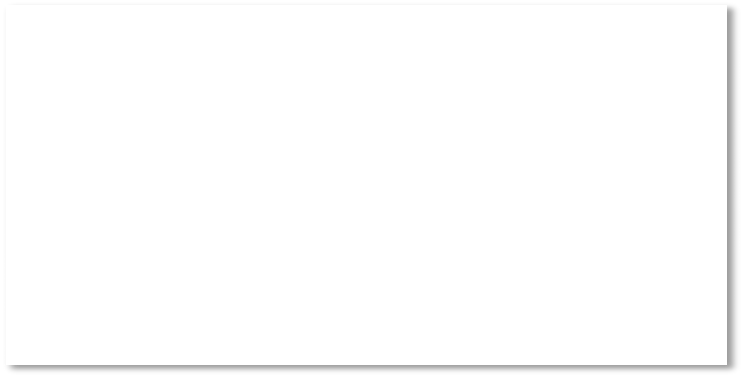 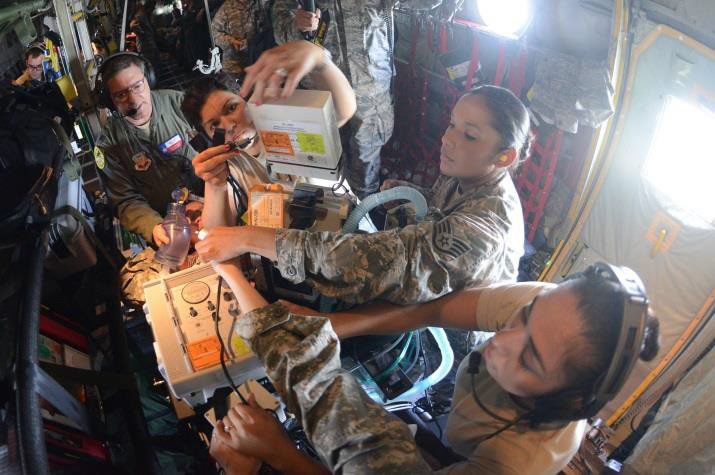 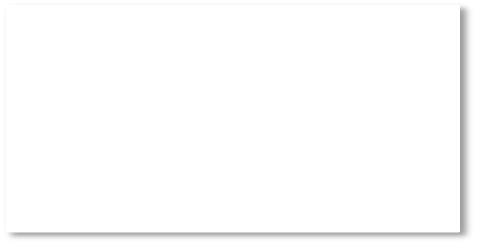 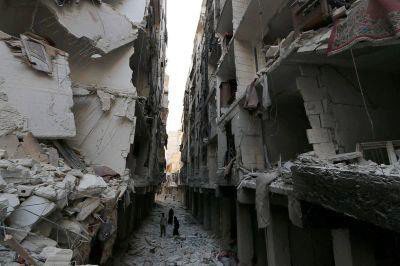 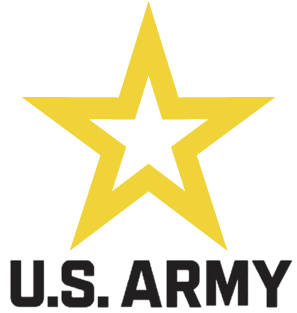 Key Initiatives
Momentum for Transformation Doctrine
FM 4-02.2 / JP 4-02 / AMMS
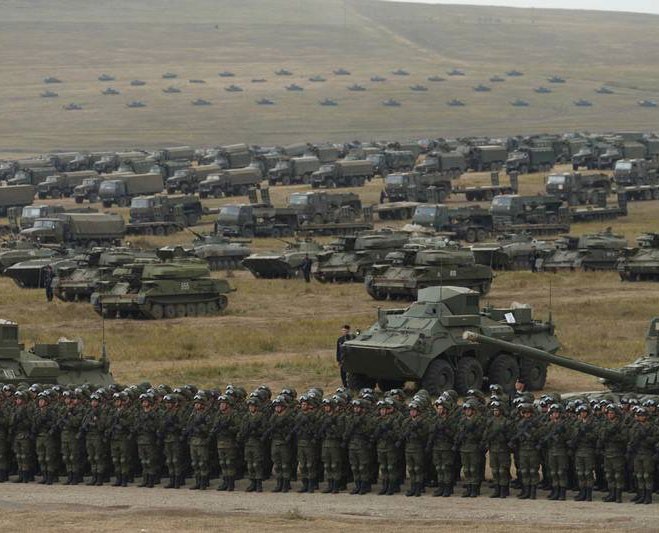 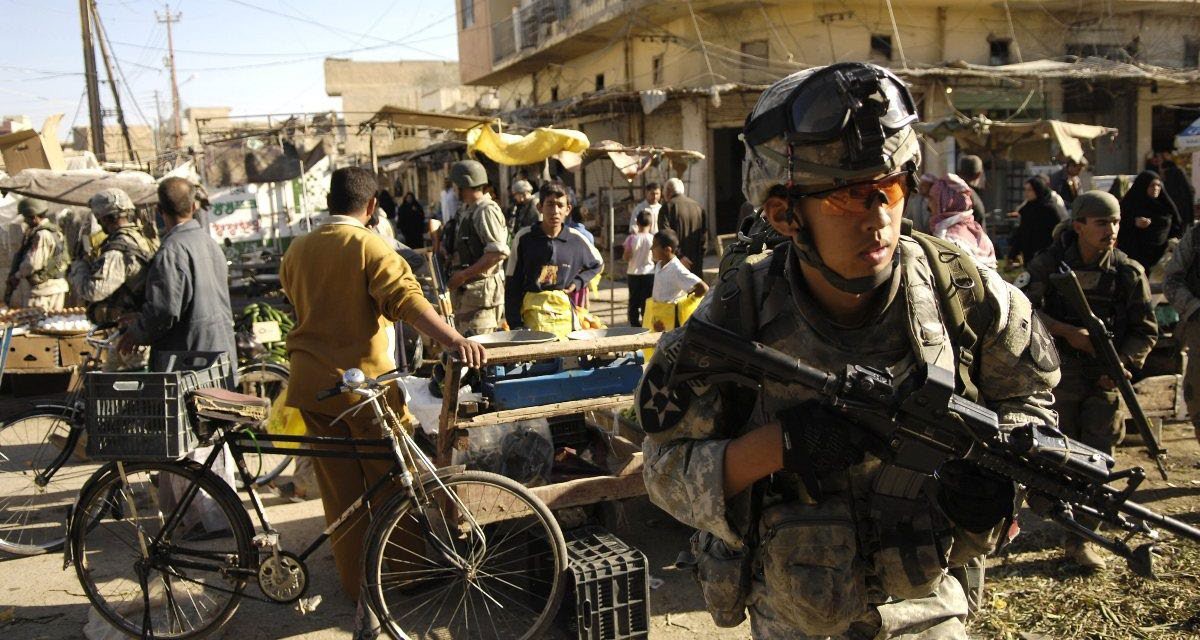 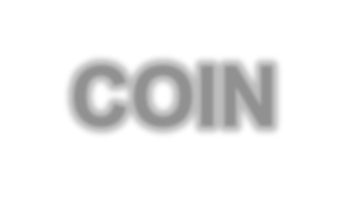 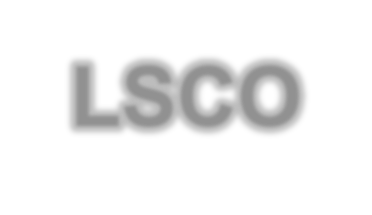 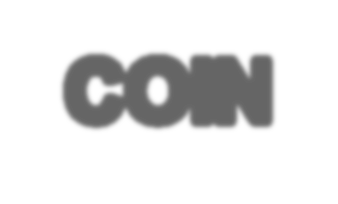 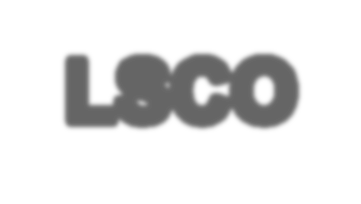 Organization
Theater MED CMD / DIV SPT Hospital / PCAD
COIN
LSCO
A2AD/Prolonged Care
Golden Hour Evacuation
Training
Limited Objective Experiments/Theater-level Exercises AOC/MOS/POI Recalibration
Materiel
OMIS-A / PC-22 Technologies / FLRAA / Key RD&A
“Golden Window” Evacuation
Stationary EAB Hospitals
Hospitalization at EAB
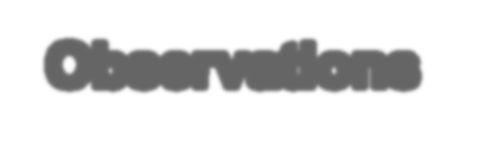 Observations from RUS-UKR Conflict
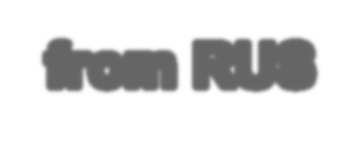 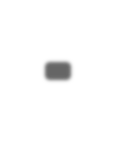 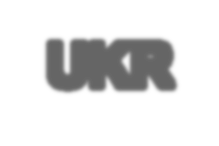 MED C2 at MED BDE/CSH
Theater and EAD MED C2
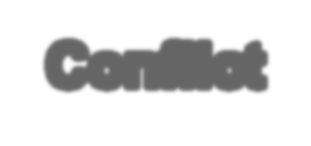 Unintegrated Med Info Req
Leader Development
Integrated MEDCOP
Modernized PME / LTHET/ Civilian Education / IDPs
Low CBRN Threat
Enhanced Bio-surveillance
Personnel
Talent Management / 68W Evolution / H2F/ Accreditations
Robotic Autonomous Sys
Robust CL VIII/Maintenance
Facilities
MSTC Modernization/Camp Bullis of the Future
Tele-medicine/maintenance
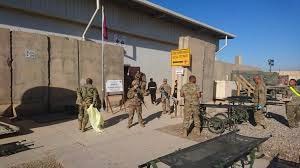 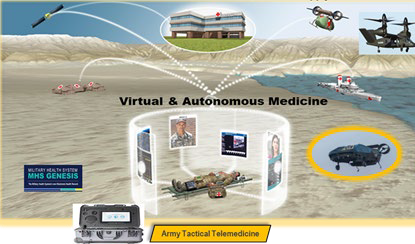 Policy
Partnerships/ Total Force Integration / Autonomous Evac
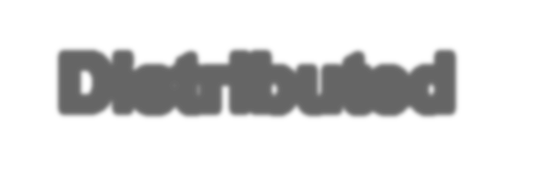 Distributed Operations
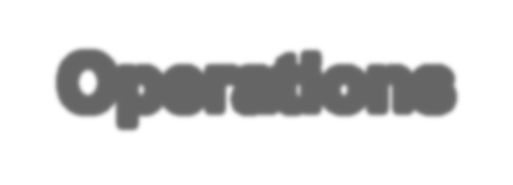 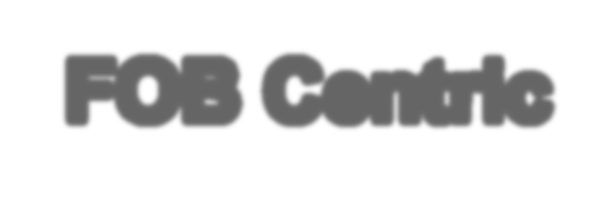 FOB Centric
Modernization for Army 2030
UNCLASSIFIED
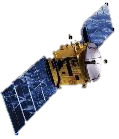 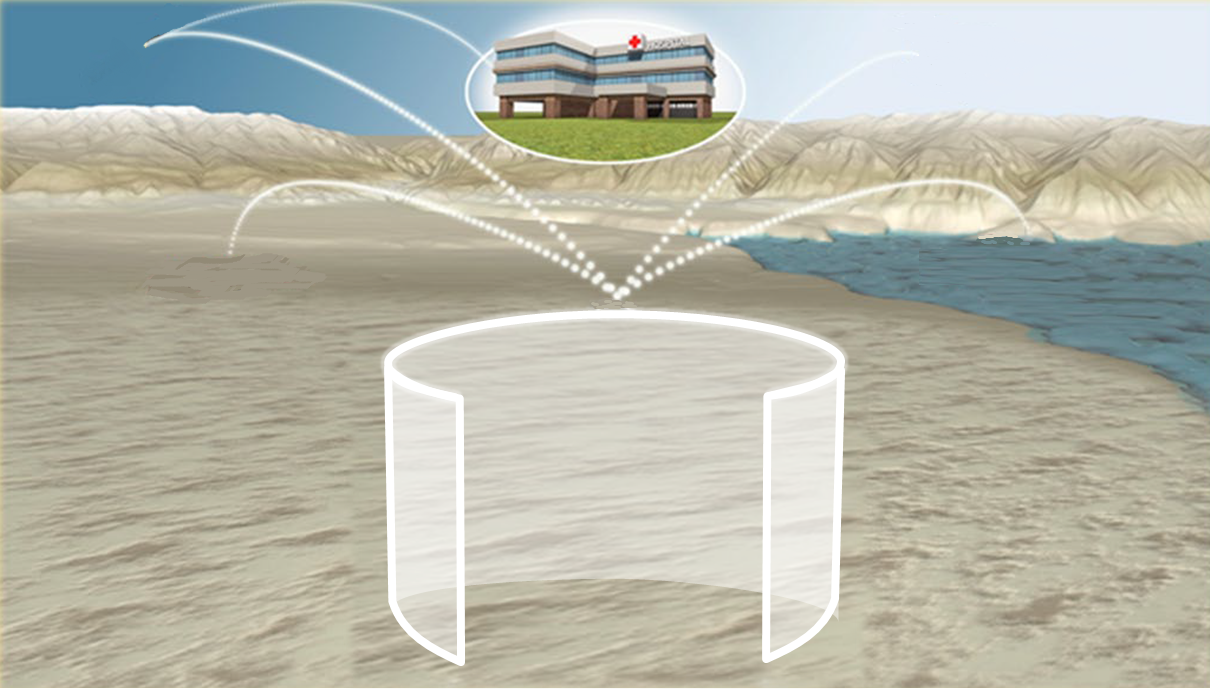 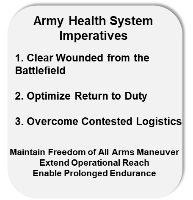 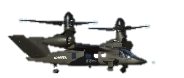 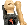 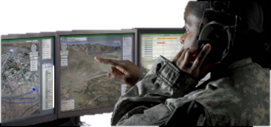 Future Long-Range Assault/Ambulance Aircraft
MTFs and Allied Hospitals
Joint and Allied MEDCOP
C2 in a Denied, Disrupted, Intermittent, and Limited (bandwidth) Environment
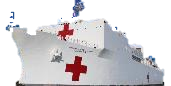 Division Surgical Hospital 
New Role 3 (Smaller/Lighter Mobile)
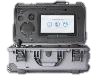 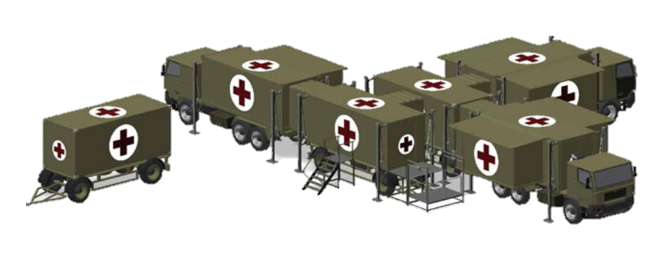 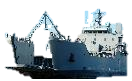 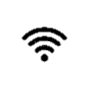 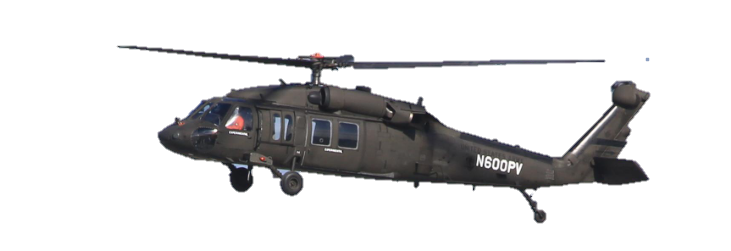 Tele-Med
LD
MED C2/TMC
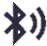 M
Freeze Dried Plasma
Family of Health IT Solutions
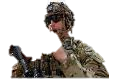 Robotic / Autonomous Resupply
Multimodal MEDEVAC/CASEVAC
T
68W Modernization
MEDLOG in Campaigning
LSCO Academy
Casualty Accountability and Data collection at Point of Need
OMIS-A
P
SFAC Paramedic
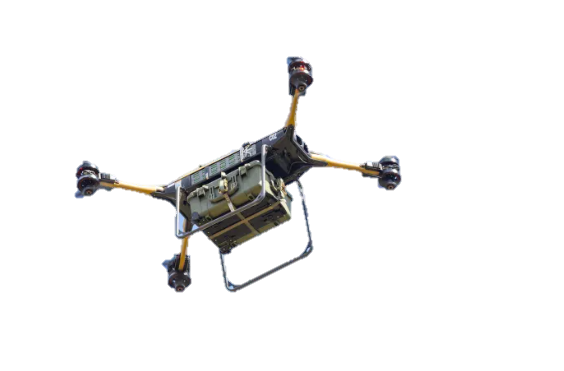 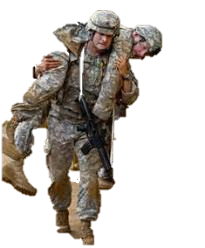 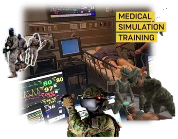 BATDOK
F
NextGen MSTC
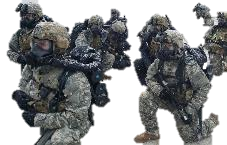 O
PCAD
FRSD
GMFL
Protected Wheel Ambulance
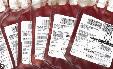 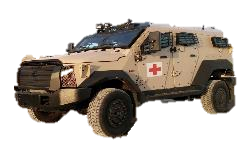 P
Blood at PoN
CIV to MIL Training
D
JP 4.02
FM 4-02
ATP 4-02.2
ATP 4-02.1
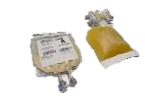 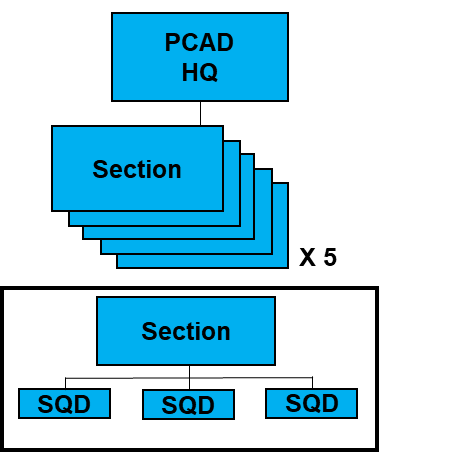 CBRNE Countermeasures
Blood & Freeze-Dried Plasma at Point of Need
Center of Gravity
68W Medic
Prolong Care
8
Medically Intelligent System of Systems
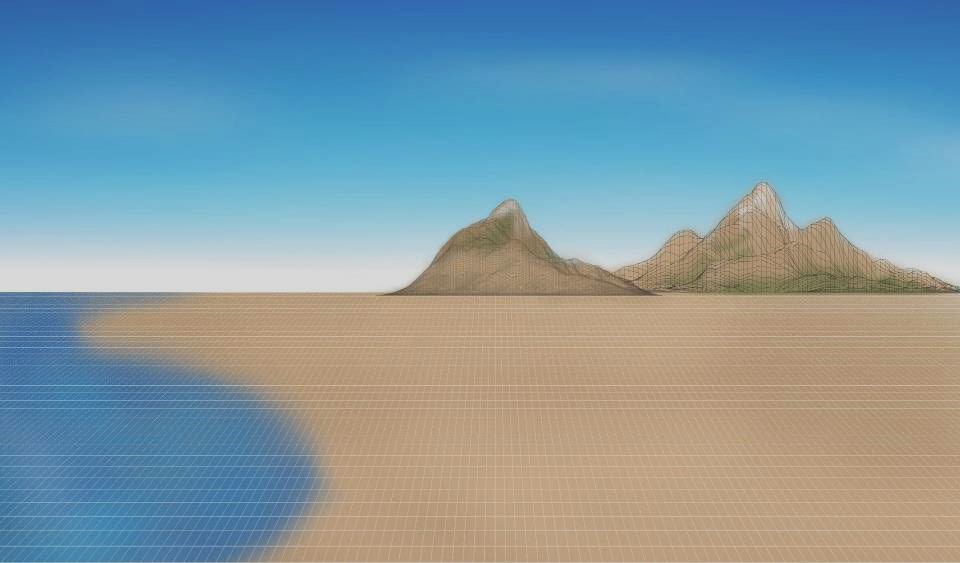 Solution Synopsis
11. Empower CDRs with medical aspects of C2 (Med C2 Formations, UAP Health System Alignment, MEDCOP, AI Credentialing System)
22. Enable the Operational Forces (Treatment for Enhanced SMs, Remotely Conduct FHP, Health Surveillance Risk Communication/Biodefense)
33. Provide Med Spt Fwd to enable semi-independent operations (Strategic Reach-back, Extend Operational Reach, Point of Need Production)
44. Optimize evacuation and maximize RTD (Intelligently Task Ground/Air Assets, Expeditionary Mobility, Hospitalization Variations, Modernized Air Ambulances, RAS Transportation Platforms)
Scenario
In this scenario, 1st Armored Division is conducting an area defense when enemy elements attack. The enemy attacks friendly forces using simultaneous long-range precision fires, rocket and self-propelled artillery, tank and other supporting forces. The effects of the enemy strike and follow-on combat operations have resulted, in a short period of time, in 500 critical casualties across the division.
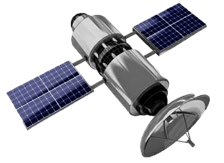 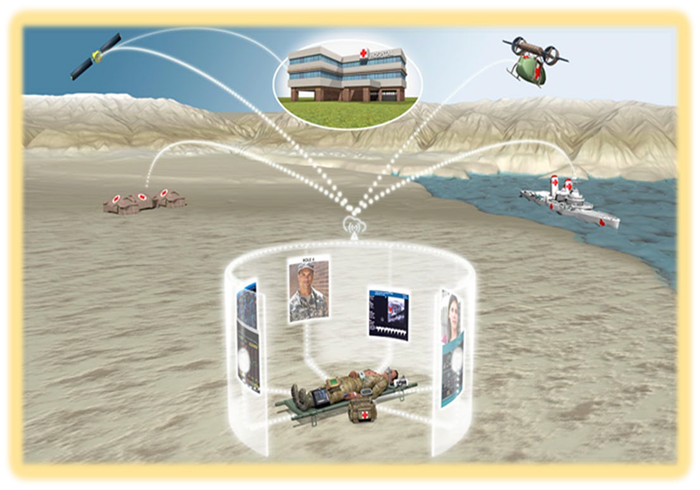 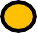 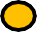 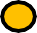 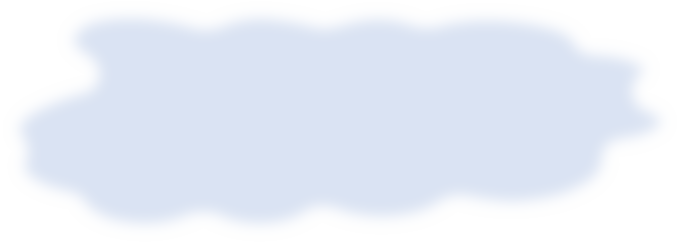 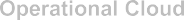 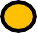 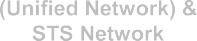 Futures and Concepts Center
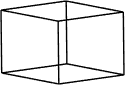 MED COP

1 2 3 4
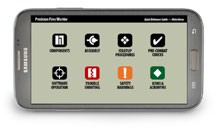 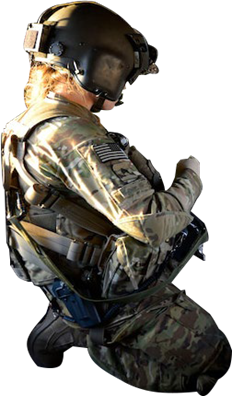 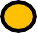 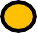 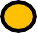 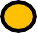 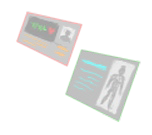 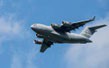 AI-Assisted
Clinical Decision Support System
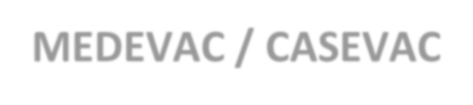 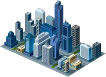 MEDEVAC / CASEVAC
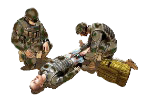 1
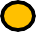 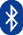 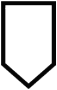 POI
CCP
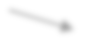 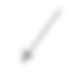 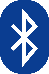 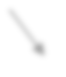 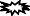 X
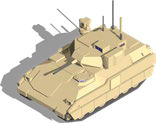 Supporting Ideas at Echelon
Roles 1/2: CASEVAC vehicle kits, TC3 training for non-med pers, RAS Extraction, AI decision support, MEDCOP, unmanned technologies Role 3: Leader-Follower Technology for ground MEDEVAC/CASEVAC, MEDCOP, unmanned technologies
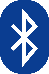 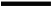 2
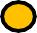 1
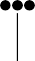 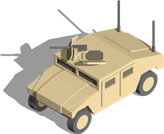 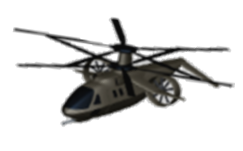 4
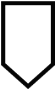 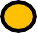 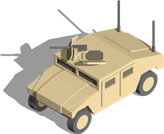 BAS
AXP
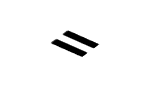 MEDBDE
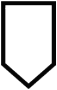 AXP Prlg Care
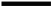 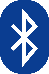 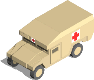 2
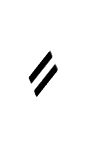 2
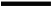 FLRAA MEDEVAC
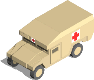 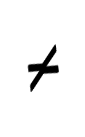 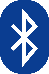 SPT
I
3
MCAS
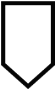 BSMC
CCP
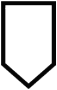 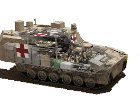 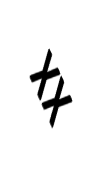 AXP
4
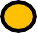 POI
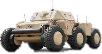 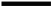 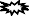 1
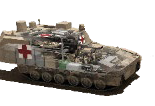 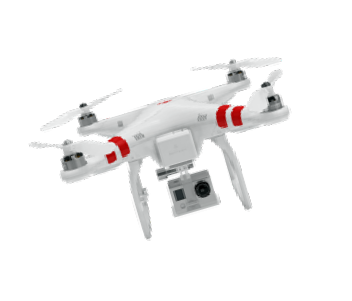 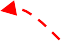 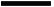 R3-
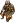 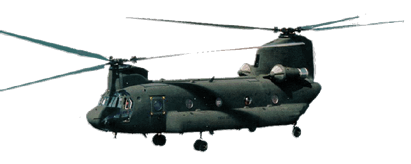 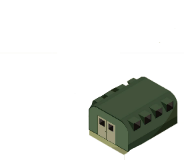 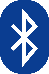 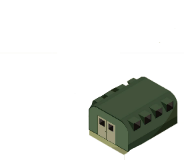 FRSD
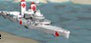 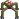 BAS
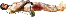 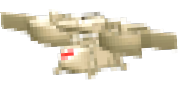 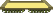 4
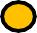 4
RAS MEDEVAC
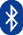 Robotic Asst Surgery  3
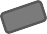 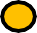 II
CASEVAC
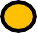 3
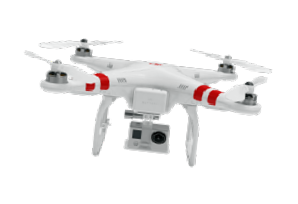 RAS CASEVAC
4
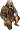 ++
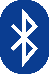 R3
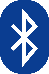 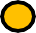 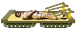 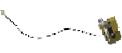 2
NOTE
Additional experimentation is required. CASEVAC should be addressed in every experimentation event.
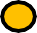 1
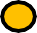 Med
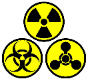 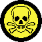 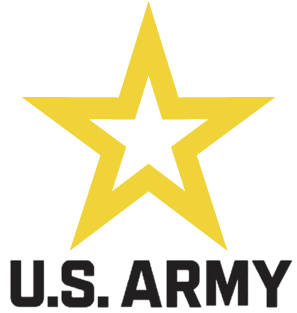 Medical Technologies Driving Change
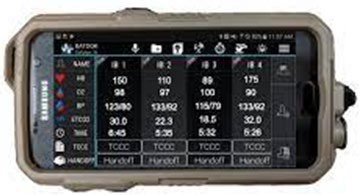 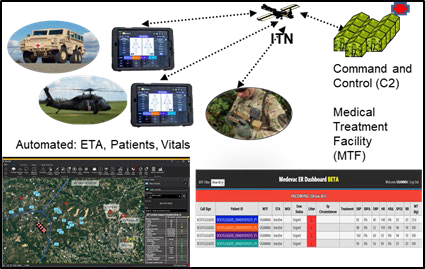 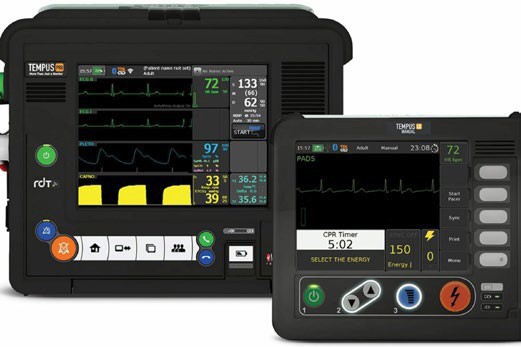 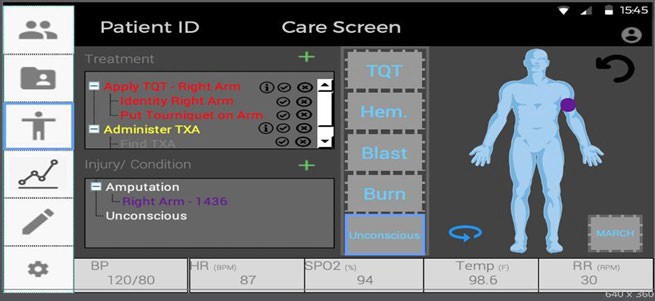 HALO
Health Assessment Lite Operations
BATDOK
Battlefield Assisted Trauma Distributed Observation Kit
ESiT
Environmental Sensors in Training
Tempus Pro
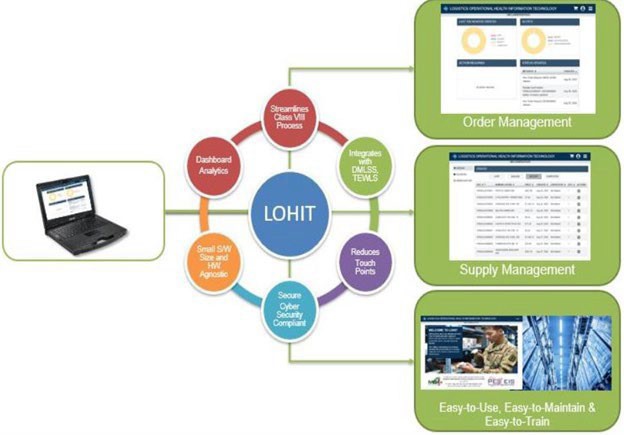 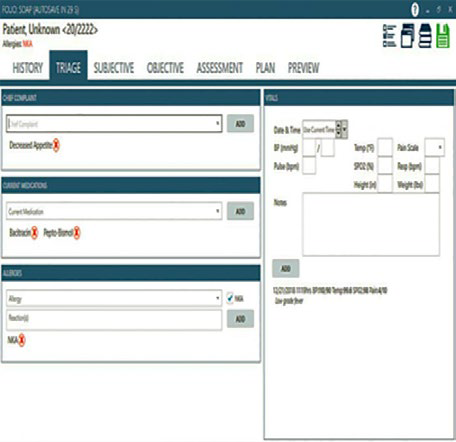 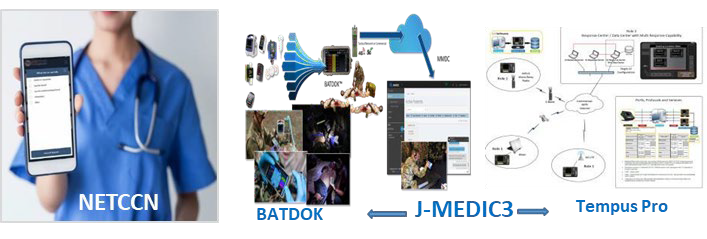 LOHIT
Logistics Operational Health Information Technology
NETCCN
National Emergency Tele Critical Care Network
MEDIC CDSS
Medic Clinical Decision Support System
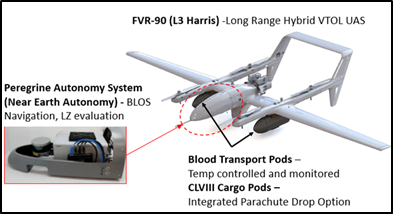 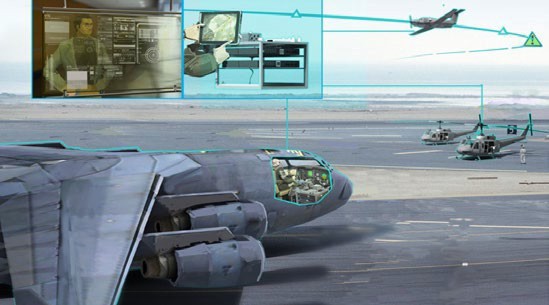 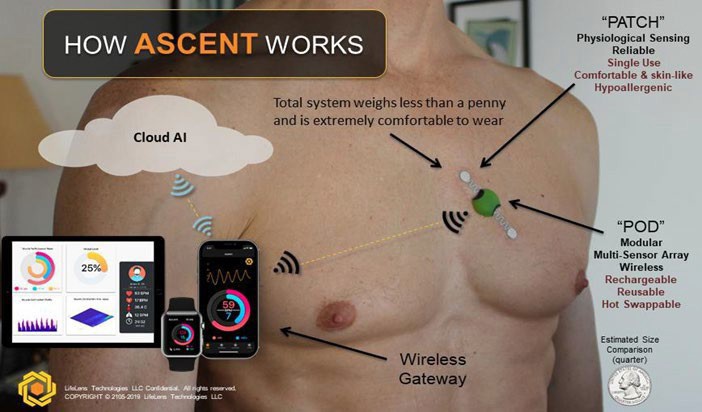 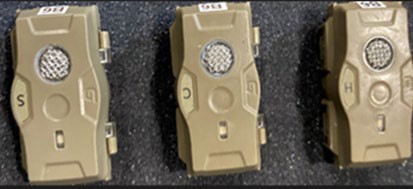 ALIAS
Aircrew Labor In-Cockpit Automation System
Concussion Dosimeter
Crimson
HRAPS
Health Readiness and Performance System
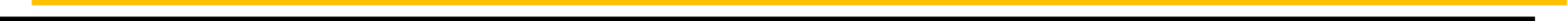 UNCLASSIFIED
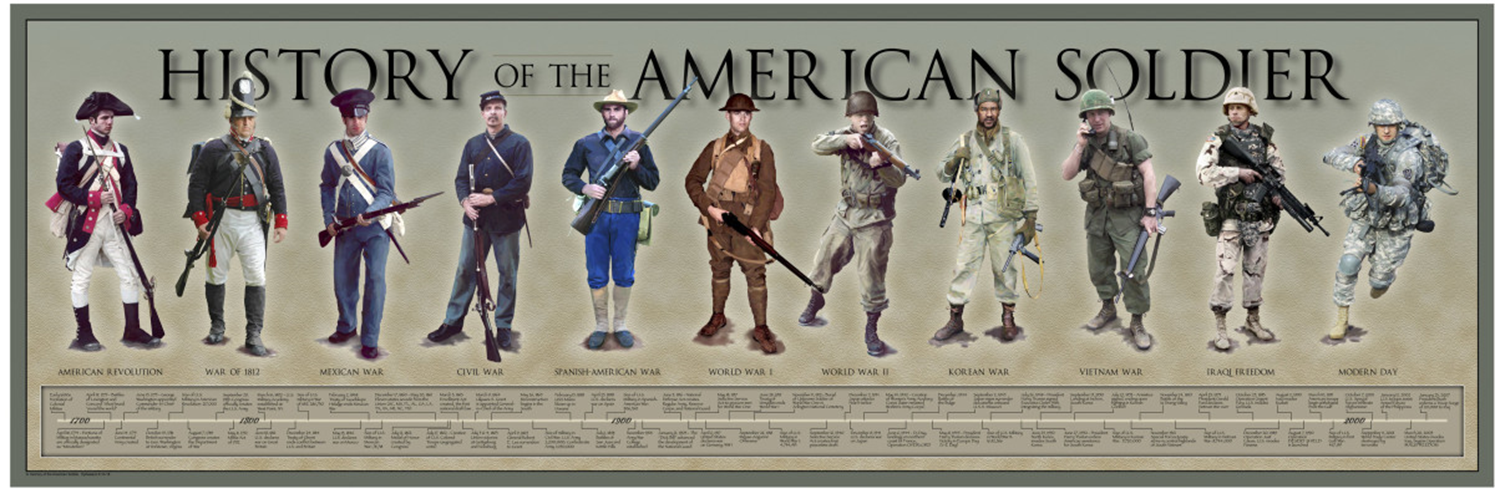 Questions? HOW TO CLAIM CE CREDIT
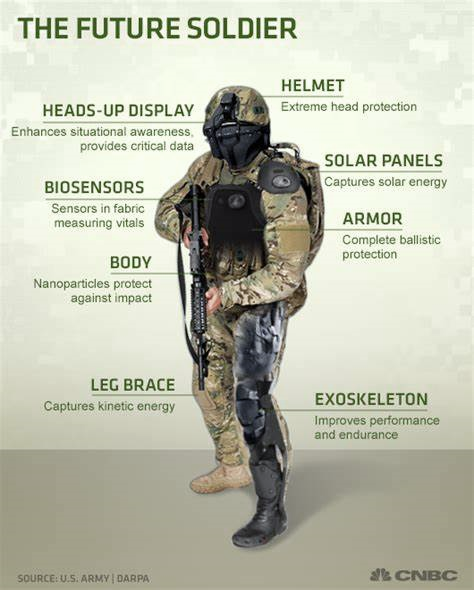 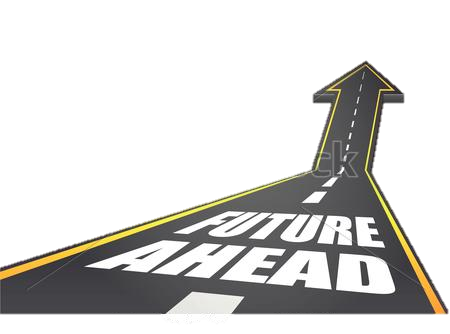 COL James Jones
james.j.jones68.mil@army.mil571-282-8669
If you would like to receive continuing education credit for this activity, please visit:
amsus.cds.affinityced.com